Г. Квітка-Основ`яненко—батько української прози(1778-1843)
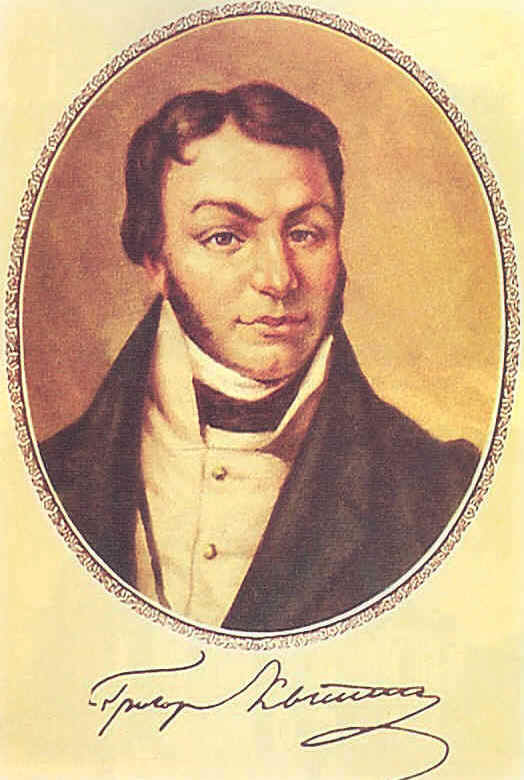 Автор проекту:
Молодець Олена Миколаївна, вчитель вищої категорії.
Борівська ЗОШ І-ІІІ ст.
Іван Франко про письменника:
«Г. Квітка-Основ`яненко—один із перших творців народної повісті в усій європейській літературі».
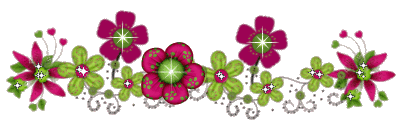 Мозковий штурм
Батьків Енея звали…
Композитор, який написав музику до опери «Наталка Полтавка»—
Поет, вірш якого Котляревський переробив на пісню возного—
Прізвище возного—
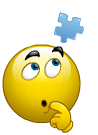 Походження письменника
Народився 18.11.1778 р. в сл. Основа на Харківщині в родині знатного дворянина Федора Квітки. В дитинстві хлопчик осліп через хворобу. Але його зцілила чудотворна ікона. Вчився Григорій у монастирській школі, чудово грав на флейті і фортепіано. 
В родині Квіток часто бував Г. Сковорода.
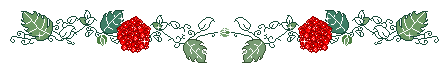 Юність письменника
Ще 15-річним хлопцем батько записав його в лейб-гвардію, а вже через рік юнак вийшов у відставку в чині капітана.
Через нещасливе кохання хлопець пішов у монастир. Пробувши там 10 місяців, вирішив повернутись у Харків.
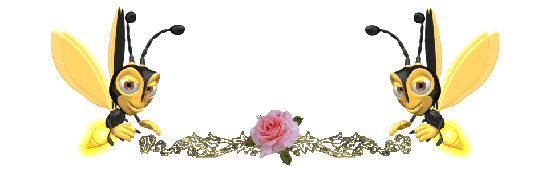 Культурна діяльність
З головою поринув у культурне життя. На дворянських зібраннях читав Сковороду і «Енеїду», співав романси, грав комічні ролі в аматорських виставах, гарно танцював, писав водевілі.
Пізніше став одним із засновників і директором професійного театру.
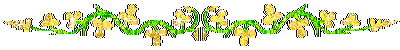 Літературна творчість
Всього Квітка створив близько 80 прозових і драматичних творів російською та українською мовами. Дотримувався принципу «списування з натури». Мав добру пам’ять, був уважний і спостережливий. Над рукописами працював довго, виписуючи епізоди, шліфуючи мовний стиль.
Найвідоміші твори:
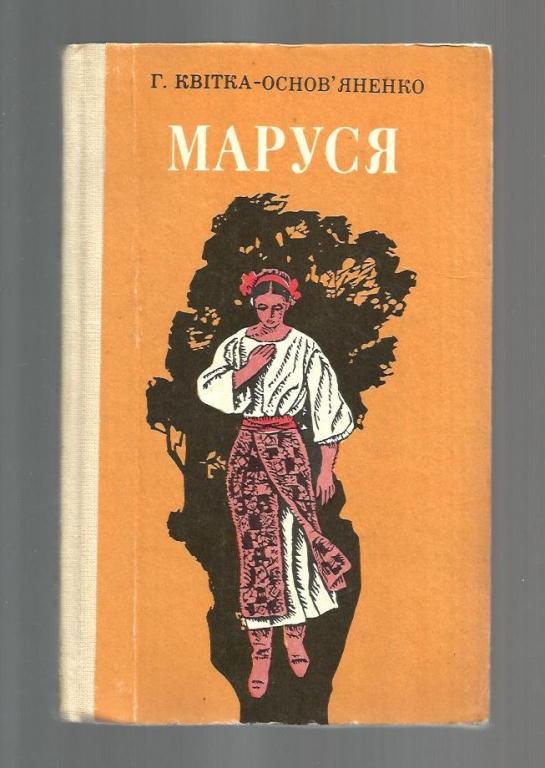 «Конотопська відьма»,  «Маруся»
Майстер гумористичних оповідань
«Пархімове снідання», «Салдацький патрет», «Підбрехач»,
«Купований розум»
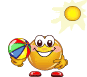 «Маруся»
Це перша україномовна повість нової української літератури. 
Вперше надрукована 1834 року в «Малоросійських повістях».
«Я написал «Марусю» и доказал,что от малороссийско-го  языка можно растрогаться».
	Г. Квітка-Основяненко
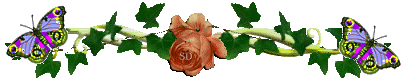 Сентиментально-реалістична повість
Сентименталізм
(Походить від франц. чуття)—напрям у європейській літературі на межі 18-19 століть, що характеризується прагненням відтворити світ почуттів простої людини й викликати у читачів співчуття до героїв.
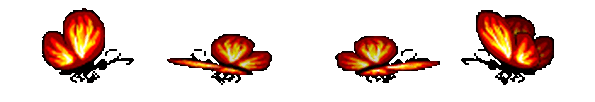 Джерела повісті «Маруся»
Дійсність українського села кінця 18-поч.19 століть.
Народна творчість: балади, ліричні та весільні пісні, фольклорні мотиви (любові, розлуки, смерті закоханих).
Повість була написана як аргумент того, що українською мовою можна описати глибокий і складний світ людських почуттів і філософських переконань.
Тема:Зображення життя і побуту українського народу на межі 18-19 століть,відтворення його душевної краси і моральної чистоти.
Ідея: засудження соціальної нерівності, що перешкоджає щастю героїв, уславлення гуманізму, щирості, доброти, палкого почуття кохання.
Щире кохання
Проблематика твору
Батьки і діти
Соціальна нерівність
Пошуки щастя
Служба в армії
Життя і смерть
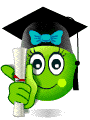 Аналізуємо твір
Як письменник розкриває внутрішній світ Марусі? 
Якими фольклорними рисами наділений образ Марусі?
Про що свідчить виявлення ніжності й любові до Василя?
Яких страждань зазнала дівчина, журячись за милим?
Характеристика Василя
Вірність, богобоязливість;
Працьовитість і наполегливість;
Щирість, здатність на  кохання;
Шанобливе ставлення до людей;
Розум і зовнішня краса;
Чесність і порядність;
Сирітство і бідність.
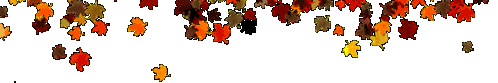 Драматичні твори
«Сватання на Гончарівці», «Шельменко-денщик», «Шельменко—волосний писар».
Сцени з вистави «Сватання на Гончарівці»
Обряд сватання
Вправа «Мікрофон»
Найбільше мені запам'яталось…
Найсильніше мене вразило…
На уроці мені найбільше сподобалось…
Я хотів би дізнатися більше про…
На сцені я бачила виставу … за п'єсою
Квітки-Основяненка .
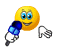 Домашнє завдання:
Дочитати повість «Маруся», виписати цитати до портрету головних героїв.
Вміти аналізувати твір, характеризувати персонажів.
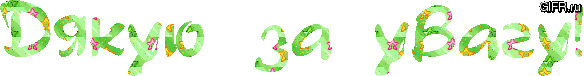 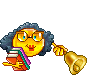